Výuková prezentace ke vzdělávacímu programu
 s názvem 
 „ Média a informační bezpečnost pro studenty se specifickými vzdělávacími potřebami (neslyšící, osoby se sluchovým postižením)“,
  téma:  Knihovna jako místo nejen digitálního bezpečí .
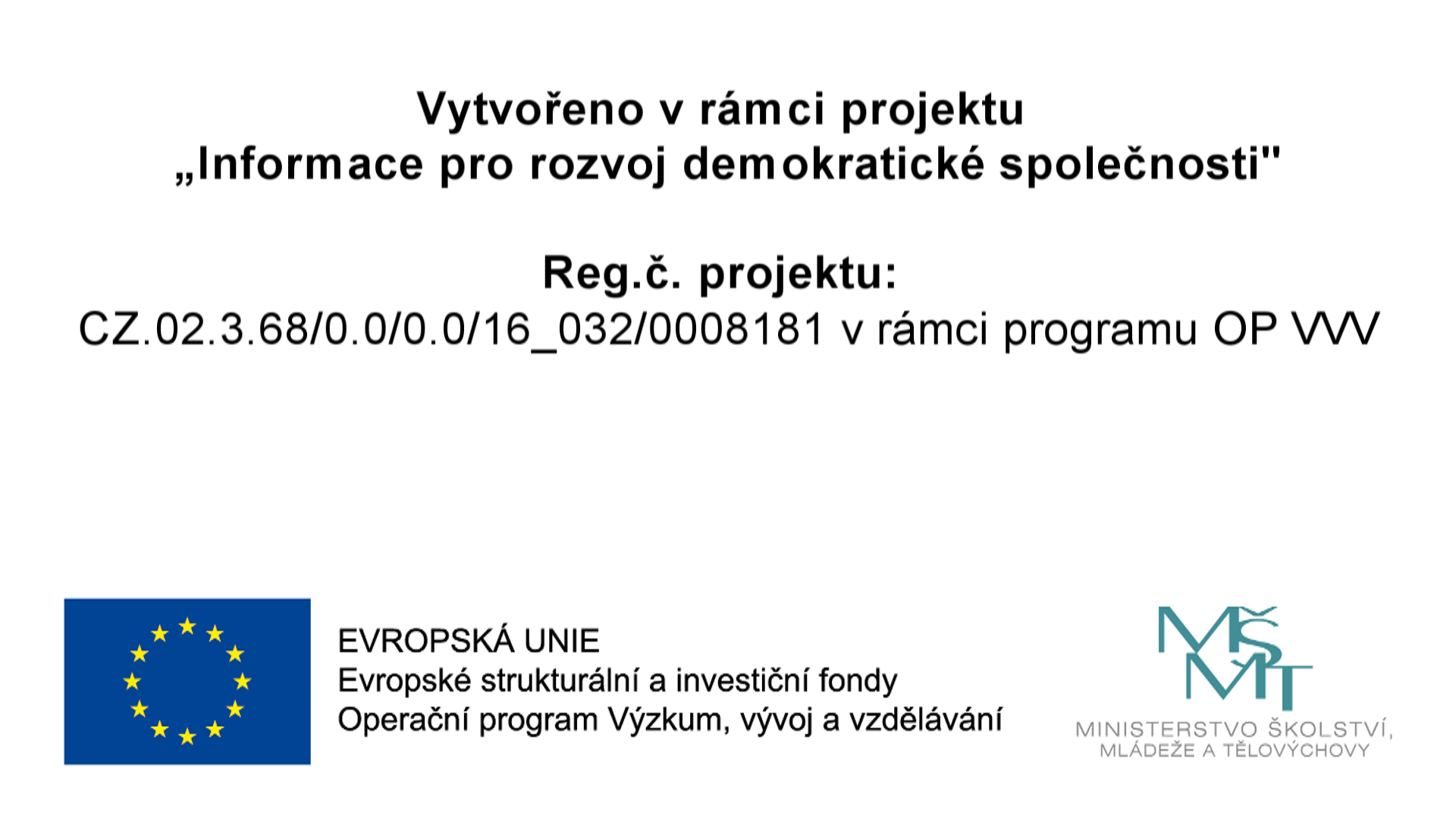 MÉDIA A INFORMAČNÍ BEZPEČNOSTpro studenty se specifickými vzdělávacími potřebami, neslyšící a sluchově postiženéKnihovna jako místo digitálního bezpečí
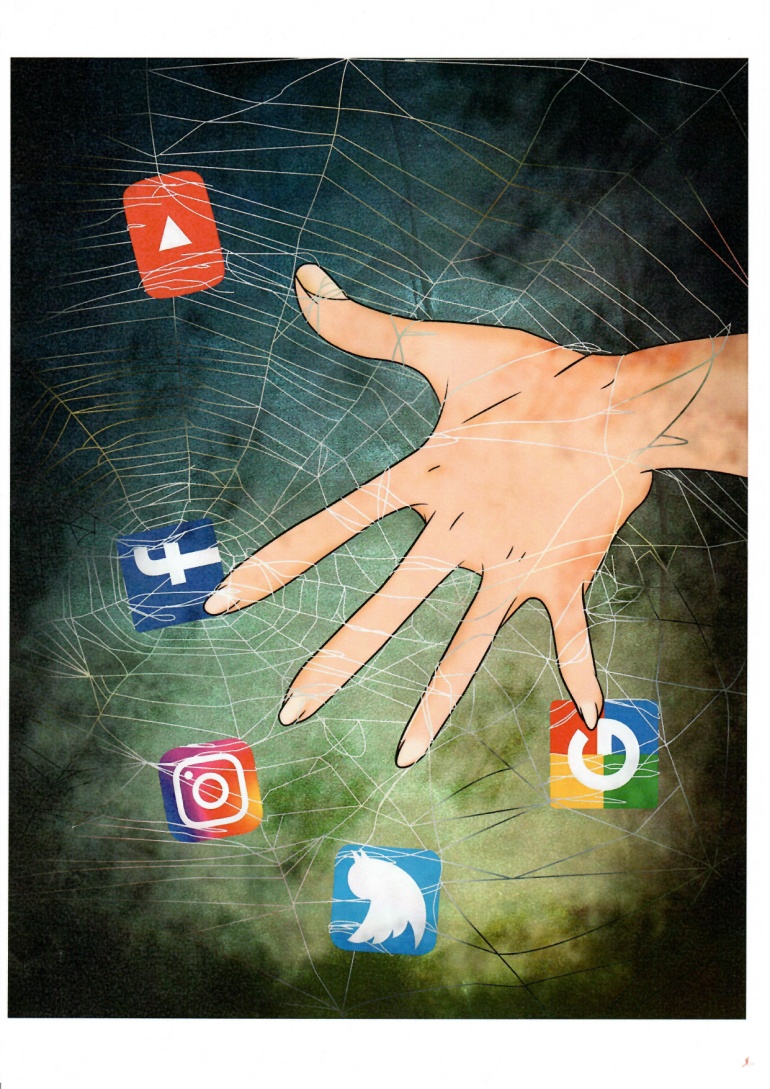 Knihovna jako místo digitálního bezpečíexkurze do knihovny
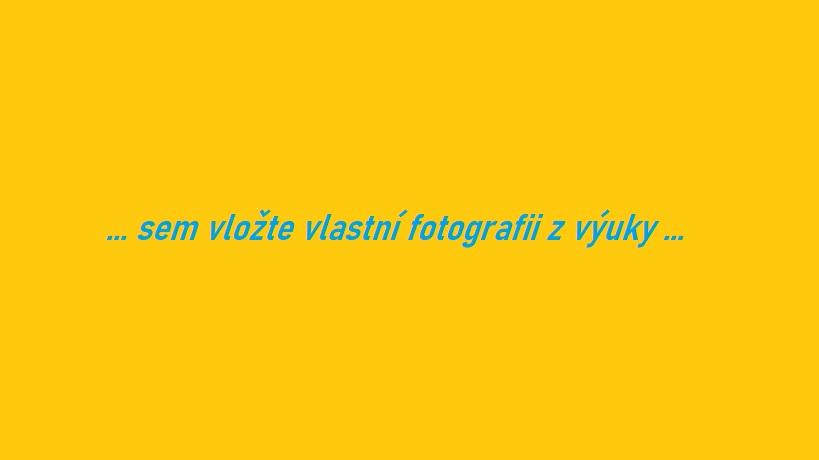 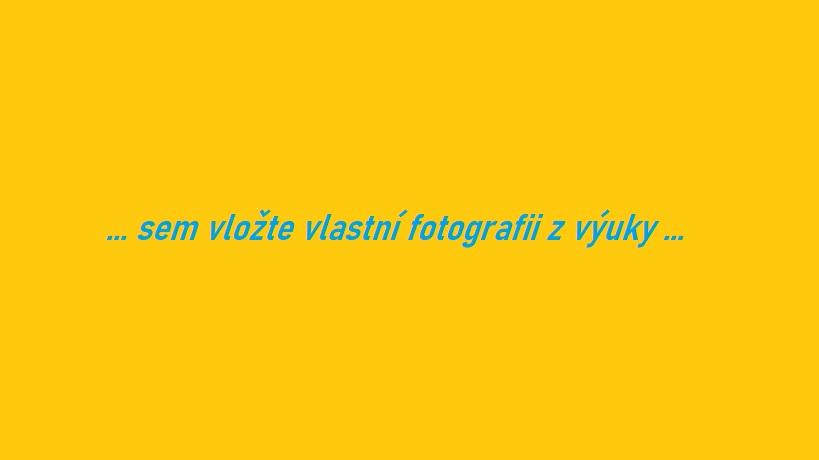 Víte, že:
Počátky knihoven, jako míst kde se ukládají informace, jsou již ve starověku.
Nejstarší dosud známé knihovny jsou z oblastí chrámů ve starém Sumeru, kde byly uloženy hliněné destičky s klínovým písmem.
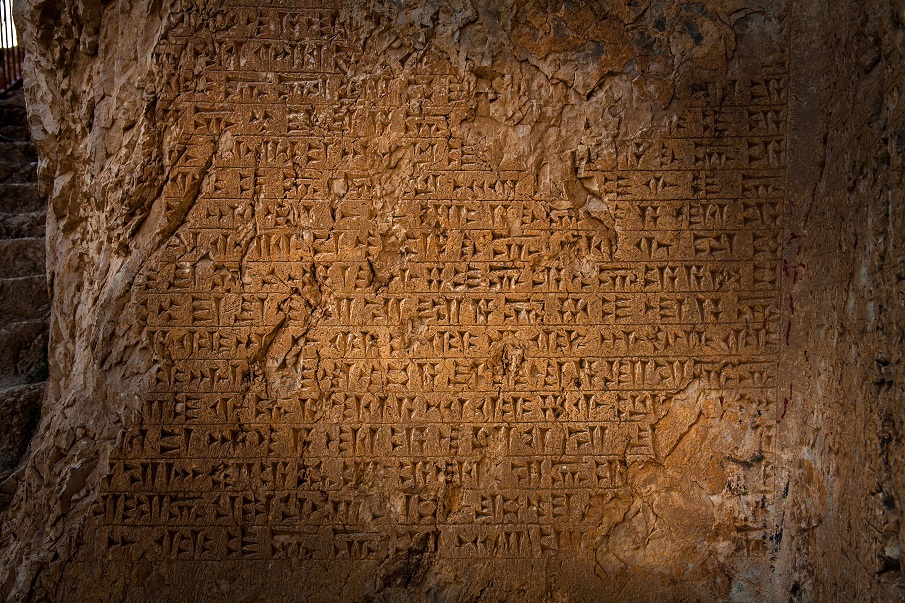 Zdroj:https://neveda.cz/4-000-let-stara-hlinena-desticka-odhalila-polohu-11-ztracenych-mest
Na území dnešní České republiky se jako první knihovna uvádí knihovna v Břevnovském klášteře v Praze a to již v 10. století.
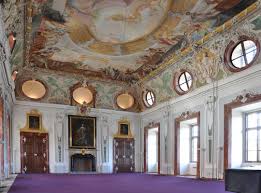 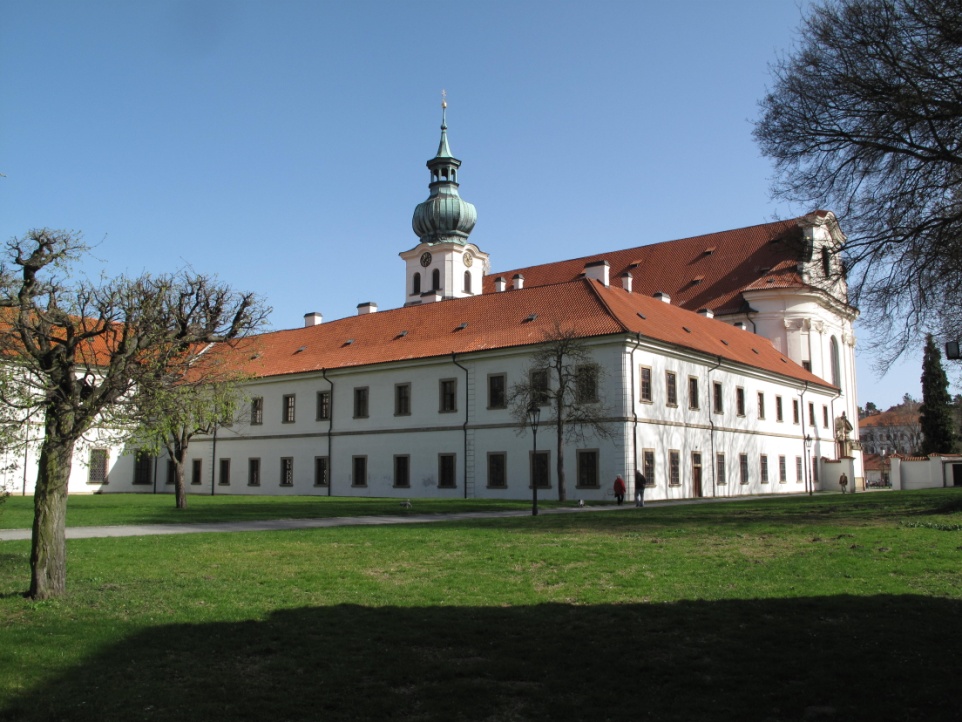 Knihy a materiály z této knihovny jsou k dispozici v Národní knihovně.
Není knihovna jako knihovna 

Národní knihovna ČR

Krajské knihovny - mají více studijní charakter,

Okresní knihovny 

Obecní a městské

Knihovny na hradech 
a zámcích

Soukromé knihovny
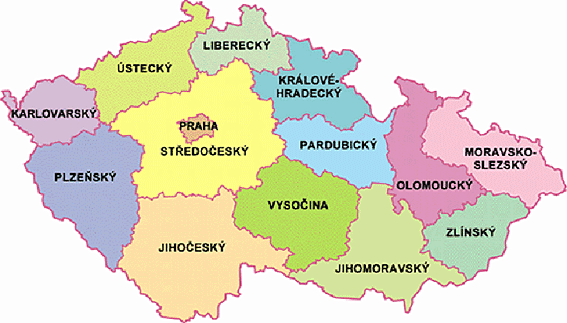 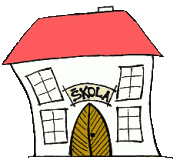 školní knihovny, 




					                
 knihovny domovů mládeže 

akademické knihovny na vysokých školách


specializované či odborné knihovny 
				např. i knihovna samizdatu

 soukromé knihovny  za určitých podmínek 
přístupné veřejnosti např. 
                                                    Knihovna Václava  Havla
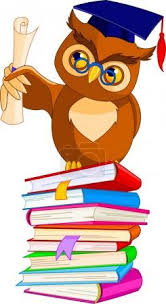 SAMIZDATOVÁ LITERATURA – SAMIZDAT 
Publikace, knihy a časopisy vydávané neoficiálně a ilegálně. Dělo a děje se tak  v zemích s totalitním režimem. Legální vydávání těchto tiskovin nebylo a není možné z politických, ideových nebo náboženských důvodů či obdobných důvodů.
Knihy či časopisy nebo letáky 
Byla nebo jsou zhotovovány
ručním přepisováním
nebo za použití minimálních
technických prostředků 
a v malém nákladu.
Ke čtenářům se dostává neoficiální cestou  - pašování.
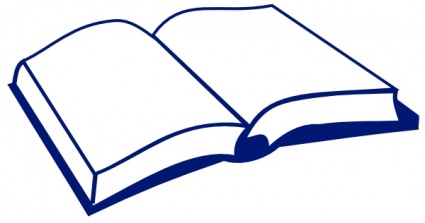 Znakokniha  

http://www.znakokniha.cz/znakokniha_cesky_raj/index.html


http://www.znakokniha.cz/znakokniha_o_zahrade/index.html#/

http://www.znakokniha.cz/znakokniha_starepovesti/index.html
BIBLE V ČESKÉM ZNAKOVÉM JAZYCE
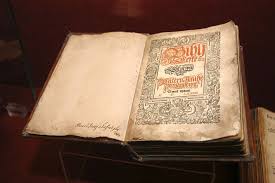 http://www.biblebezhranic.cz/index.php/o-projektu